TERAPIA CON MARCAPASOS
Un marcapasos es un generador de pulsos utilizado para administrar un estímulo eléctrico al corazón cuando este deja de generar o conducir por sí solo a una velocidad suficiente para mantener el gasto cardíaco.
El generador de pulsos se conecta a unas derivaciones (cables aislados) que se introducen por vía intravenosa hasta el corazón o se suturan directamente sobre el pericardio. 
Estos cables perciben (sensan) la actividad eléctrica intrínseca del corazón y emiten un estímulo eléctrico al corazón cuando es preciso (marcapasos). 
Los marcapasos se emplean en el tratamiento de los defectos de conducción agudos y crónicos, como el bloqueo AV de tercer grado. También se pueden emplear como tratamiento de las bradiarritmias y taquiarritmias.
TIPOS DE MARCAPASOS
Los marcapasos temporales utilizan un generador de pulsos externo que se une a una derivación que se ancla por vía intravenosa en el ventrículo derecho, a unos cables de marcapasos temporales implantados durante la cirugía cardíaca o a unos parches conductores externos que se colocan sobre la pared torácica para la utilización de un marcapasos de urgencia.
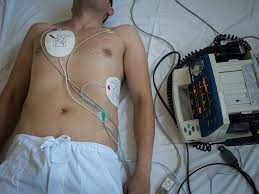 Los marcapasos permanentes utilizan un generador de pulsos interno colocado en un bolsillo subcutáneo en el espacio subclavio o la pared abdominal. 
El generador se conecta con unos cables que se pueden coser directamente sobre el corazón (epicárdico) o introducirse por vía transvenosa en el mismo (endocárdico). 
Los marcapasos epicárdicos obligan a exponer el corazón en una cirugía. Los cables se pueden colocar durante la cirugía cardíaca o a través de una pequeña incisión subxifoidea para exponer el corazón. 
Los cables transvenosos del marcapasos se colocan en el corazón derecho a través de las venas cefálica, subclavia o yugular
Puede emplearse anestesia local para introducir el marcapasos permanente. Los marcapasos se programan para estimular las aurículas o los ventrículos (marcapasos de una sola cámara) o ambos (marcapasos de doble cámara).
Cuidados preoperatorios
Realizar los cuidados y enseñanzas preoperatorios habituales.
Valorar los conocimientos y el grado de comprensión del procedimiento, aclarando las dudas o ampliando la información según sea preciso. Al aclarar los conocimientos, aportar información y dar apoyo emocional se reducen la ansiedad y el temor y se puede conseguir que el paciente desarrolle unas expectativas realistas sobre el tratamiento con marcapasos.
Colocar los electrodos del ECG lejos de los posibles lugares para la incisión. Esto permitirá conservar la integridad de la piel.
Enseñar al paciente a realizar ejercicios de amplitud de movimientos (ADM) en el lado afectado. Los movimientos de ADM del hombro y el brazo afectados evitan la rigidez y las alteraciones de la función tras la implantación del marcapaso.
Cuidados posoperatorios
Realizar la monitorización, la administración de analgesia y el cuidado postoperatorios.
Solicitar una radiografía de tórax según esté indicado. La radiografía de tórax postoperatoria permite localizar el cable y posibles complicaciones, como neumotórax o derrame pleural.
Colocar cómodo al paciente. Reducir el movimiento del hombro y el brazo afectados durante el postoperatorio inicial. Limitar los movimientos reduce las molestias del lado operado y esto permite que se anclen los cables de derivación, reduciendo el peligro de que se descoloquen.
Ayudar al paciente a realizar los movimientos de ADM al menos tres veces al día, comenzándolos a las 24 horas de la implantación del marcapasos. Los ejercicios de ADM ayudan a recuperar el movimiento normal del hombro y prevenir las contracturas del lado afectado.
Monitorizar la función del marcapasos mediante la monitorización cardíaca o con ECG intermitentes. Notificar al médico los siguientes problemas del marcapasos:
No emite señales. Esto puede indicar un fallo de la batería, una alteración o descolocación de los cables o que el aparato no sensa bien.
Falta de captura (el estímulo del marcapasos no se sigue de una despolarización ventricular). El estímulo eléctrico del marcapasos puede no ser adecuado o el cable está descolocado.
Sensado inadecuado, esto aumenta el riesgo de disminución del gasto cardíaco y de arritmias.
Marcapasos huido (el marcapasos dispara a una frecuencia rápida). Se puede relacionar con problemas de mal funcionamiento del generador o del sensado.
Hipo. La colocación de un cable cerca del diafragma lo puede estimular y provocar hipo. El hipo aparece en los pacientes extremadamente delgados y puede indicar una emergencia médica por perforación del ventrículo derecho por la punta del electrodo emisor.
Documentar la fecha de colocación del marcapasos, el tipo y modelo y los ajustes. Esta información será importante para referencias futuras.
Informar de inmediato de los signos de posibles complicaciones, como perforación del miocardio, taponamiento cardíaco, neumotórax, hemotórax, embolias, pérdida de integridad de la piel, hemorragia, infección, endocarditis o mala cicatrización de las heridas.
Cuidados domiciliarios
Sustitución de batería (6 a 12 años).
Medida y registro del pulso.
Cuidado de la herida y valoración de los signos de infección. Tras la cirugía puede observarse hematoma.
Signos de mal funcionamiento del marcapasos que se deben notificar, como mareo, fatiga, debilidad, dolor torácico o palpitaciones.
Limitación de la actividad, según se indique. En general sólo se limitan los deportes de contacto (que pueden causar daños en el generador) y se recomienda no levantar mucho peso durante 2 meses tras la cirugía.
Reinicio de la actividad sexual según recomiende el médico. Evitará las posturas que causen presión sobre ese lado.
Evitar las ropas ajustadas sobre el marcapasos para reducir la irritación y el riesgo de lesiones cutáneas.
Llevar siempre la tarjeta de identificación del marcapasos y utilizar un brazalete o etiqueta de alerta médica.
Avisar a todos los profesionales sanitarios de que utiliza un marcapasos.
No sujetar o utilizar algunos aparatos eléctricos en el lugar del marcapasos, como herramientas domésticas, llaves de garaje, dispositivos antirrobo o alarmas. Los marcapasos desconectan los detectores de seguridad de los aeropuertos, por lo que se debe informar al personal de su existencia.
Mantener un seguimiento por parte del médico, según se le recomiende.